Step 2: Project Options
1
Small Group Exercise
Review with a partner what you learned yesterday
Partner 1 explains to Partner 2: Key Concepts (2-3)
Levelized Cost of Energy (LCOE)
Offtakers
Project Roles
Tax Equity Partnerships
Partner 2 explains to Partner 1: Step 1 
Market and Offtakers
Initial Site Considerations
Resources
Permitting and Regulation
2
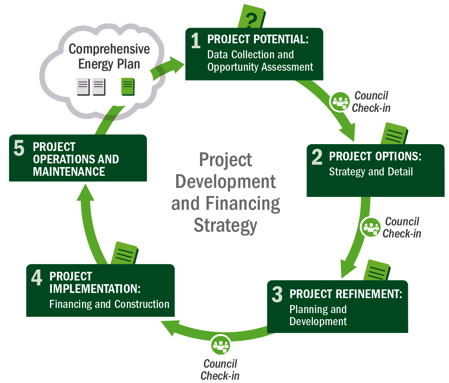 2
Options
5Operations & Maintenance
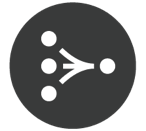 2
Design
4
Implementation
3
Refinement
1
Potential
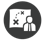 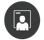 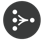 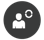 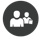 3
Agenda
Final Site Selection
Tribal Role Options
Business Structure Options
Project Role Options
Team Members
Introduction to Financing: Tax Incentives and Up-Front Capital
Partners and Procurement
Permitting 
Interconnection and Transmission
4
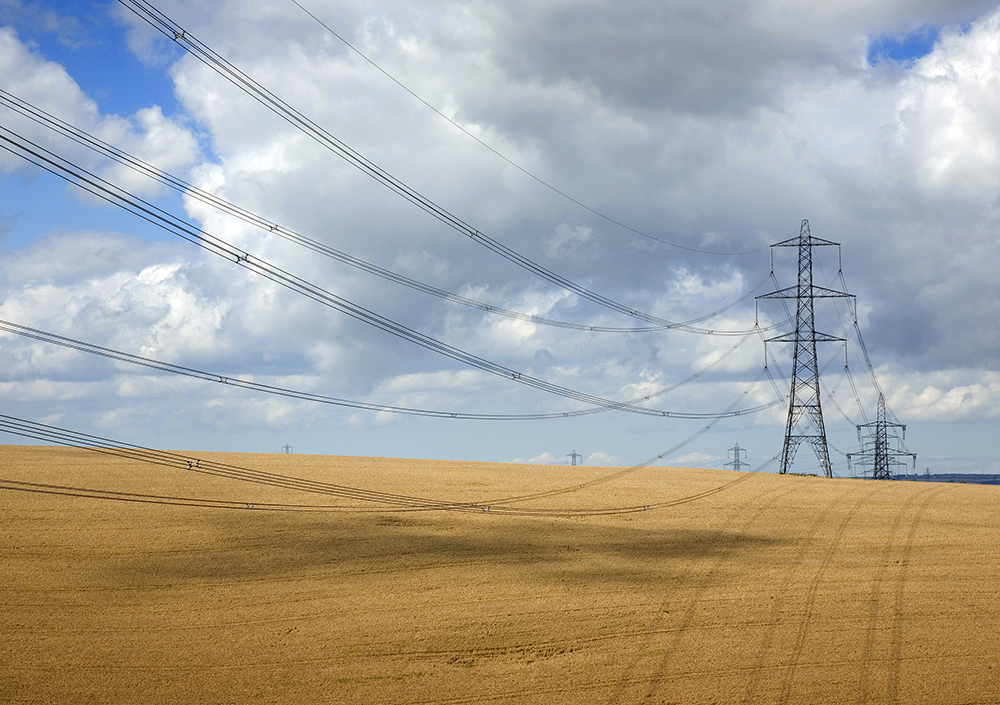 Final site selection
5
Small Group Exercise
Review permitting, utility rules and SAM output to choose a single site to pursue
6
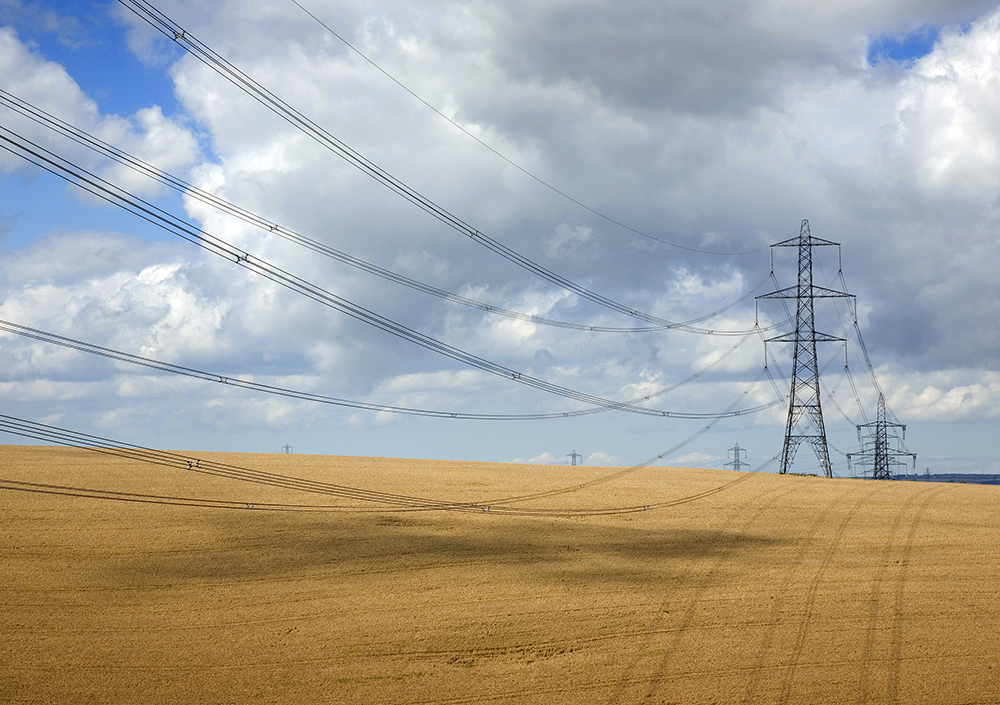 Business Structure options
7
Importance of Choosing the Right Business Structure
Protect Tribal assets
Preserve Tribal sovereignty
Minimize potential liability
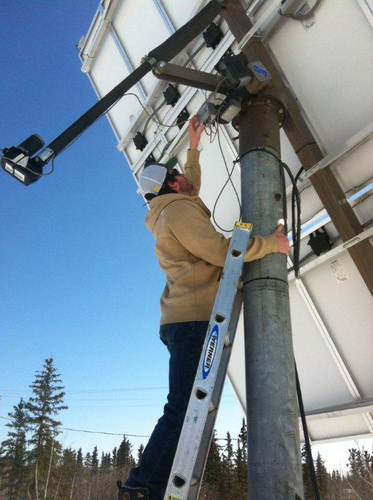 Photo by Brian Hirsch, NREL 20893
8
[Speaker Notes: What particular business structure you choose will have a significant impact on whether or not these goals are achieved.]
Business Structure Options for Tribes
Tribal government entities
Unincorporated instrumentalities
Political subdivisions
Section 17 corporations
Tribally chartered corporations
State law entities
State law corporations
Limited liability companies (LLCs)
Joint venture
9
Business Structure: Tribal Government Entities
Option 1: Unincorporated Instrumentalities
Option 2: PoliticalSubdivisions
Advantages
Easy to form 
Management is centralized
Not subject to federal income tax
Same privileges and immunities asTribal government
Disadvantages
Politics and business are not separated
Assets and liabilities of the enterprisenot separated from governmental assets
May preclude equity ownership byoutside investors
Advantages
Exempt from federal income tax
Retain sovereign immunity
May issue tax-exempt bonds
Ability to form a corporate board
Disadvantages
Timely and costly to form the entity
Not as much flexibility as corporations and LLCs
May deter certain business partners
Source: Office of Indian Energy & Economic Development 2008
10
Business Structure: Section 17 Corporations
Tribes can form corporations under Section 17of the Indian Reorganization Act of 1934
Advantages
Same privileges and immunity as the Tribal government, including Tribal sovereign immunity
Separates the assets and liability of the corporation from Tribal asset
Not subject to federal income tax
Disadvantages
Lengthy timeline to obtain a corporate charter 
Corporation must be wholly owned by a Tribe
Example of Section 17 Corp: S&K Technologies, Inc.
Environmental restoration
Stream channel reconstruction
Native plant re-vegetation
Civil construction
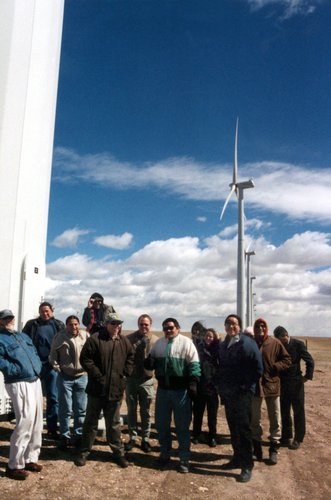 Source: Office of Indian Energy & Economic Development 2008 and MacCourt 2010
Tour of the Ponnequin Wind Farm. Photo by NREL 09827
11
Business Structure: Tribally Chartered Corporations
Formed by Tribal ordinance or Tribal corporation code
Must select a nameand draft articles of incorporation
Best utilized to operateon reservation as an armof the Tribal government
Example: Ho-Chunk, Inc.
Information technology
Construction
Government contracting
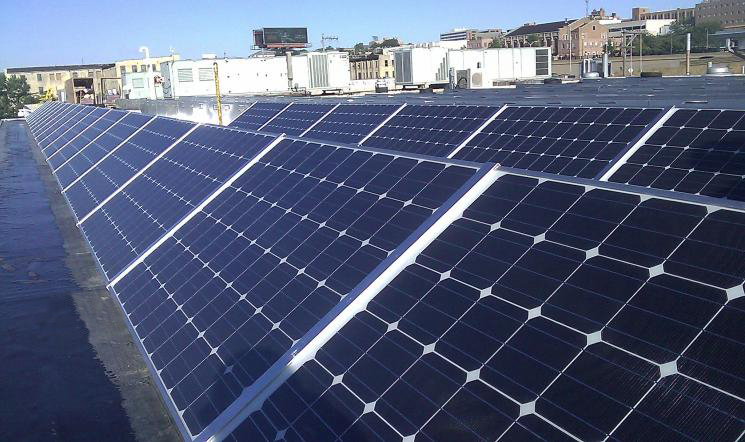 Source: Office of Indian Energy & Economic Development 2008 and MacCourt 2010
Rooftop PV installation on the Forest Country Potawatomi Tribe administration building. Photo from Forest County Potawatomi Tribe, NREL 20107
12
[Speaker Notes: ADVANTAGES: Ease of formation, flexible (can design own governance structure and rules), possible immunity from being sued, separation of corporate assets and liabilities from Tribe. 
DISADVANTAGES: Uncertainty of federal tax treatment, not ideal for extensive off-reservation activities, may have to waive sovereign immunity to attract appropriate funding, may not attract certain business partners who want to engage only with state incorporated companies (Renewable Energy Development in Indian Country: A Handbook for Tribes 2010, 31).  

Ex. Ho-Chunk, Inc. is a Tribally chartered corporation. Chartered under the laws of the Winnebago Tribe of Nebraska in 1994, Ho-Chunk has grown to be very successful. The company now operates 24 subsidiaries in a diverse range of industries: information technology, construction, government contracting, wholesale distribution, marketing, and retail (Ho-Chunk 2012 http://www.hochunkinc.com/).]
Business Structure: State Law Entities
State Law Corporations and LLCs
(A.K.A. blocker corporations)
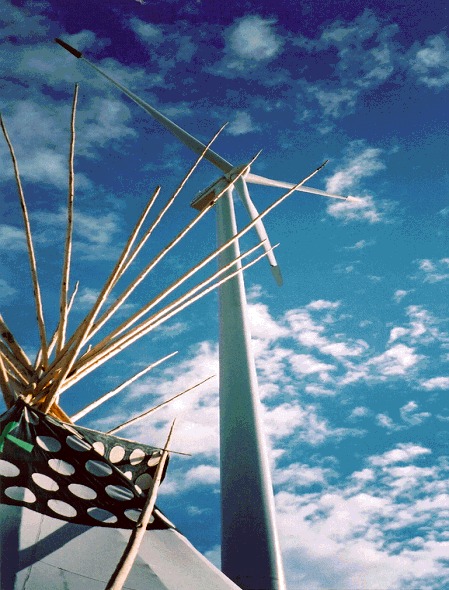 Advantages
Quick and easy to organize
Familiar to lenders and potential business partners
Can be used to acquire or merge with an existing state-law entity
Disadvantages
Subject to federal income tax
May not issue tax-exempt debt
Source: Office of Indian Energy & Economic Development 2008 and MacCourt 2010
Weather Dancer 1 wind project in Alberta, Canada. Photo from Piikuni Utilities Corporation, NREL 13792
13
[Speaker Notes: Most Tribes avoid forming state-law corporations because they lose the federal tax status of the Tribe, even if wholly owned by a federally recognized Tribe (Office of Indian Energy & Economic Development - Tribal Business Structure Handbook 2008, IV-1). Organizational characteristics vary from state-to-state. 

LLCs have the advantage of limited liability like a corporation but are generally taxed like a partnership (not subject to double taxation like corporations are). If a Tribe is the sole member of an LLC, the LLC should receive Tribal tax-exempt status – thus LLCs are more desirable for Tribes than a state law corporation.]
Business Structure: Joint Venture – LLCs or Limited Partnerships
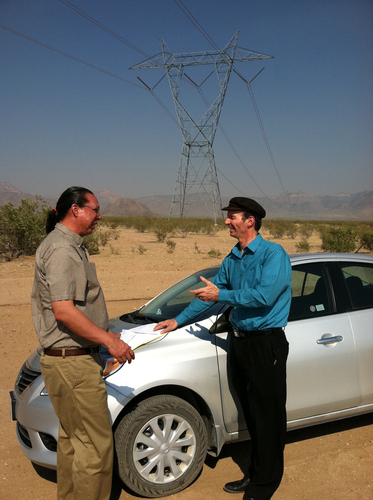 Advantages
Acquire energy project development expertise
Secure project financing
Enjoy benefits of federal incentives(e.g., tax credits)
Disadvantages
Likely loss of sovereign immunity for the joint venture entity 
Inability to qualify for certain kindsof financing
Source: Office of Indian Energy & Economic Development 2008 and MacCourt 2010
Photo from Bob Springer, NREL 21044
14
[Speaker Notes: The two Joint Venture entity types that are most advantageous for Tribes to utilize are LLCs and Limited Partnerships (LP’s). 
ADVANTAGES: They are easy to form, flexible, allow flow-through taxation (Tribe’s share of joint venture income is free of federal tax). 
DISADVANTAGES: Likely loss of sovereign immunity for the joint venture entity, inability to qualify for certain kinds of financing, difficulty in dissolving the venture if one party wants to terminate (Office of Indian Energy & Economic Development - Tribal Business Structure Handbook 2008, V-8-V-9). 
LLC is most common entity choice for joint ventures between Tribes and non-Tribal businesses – attracted to limited personal liability combined with pass-through tax feature of partnerships.]
Evaluating the Options
15
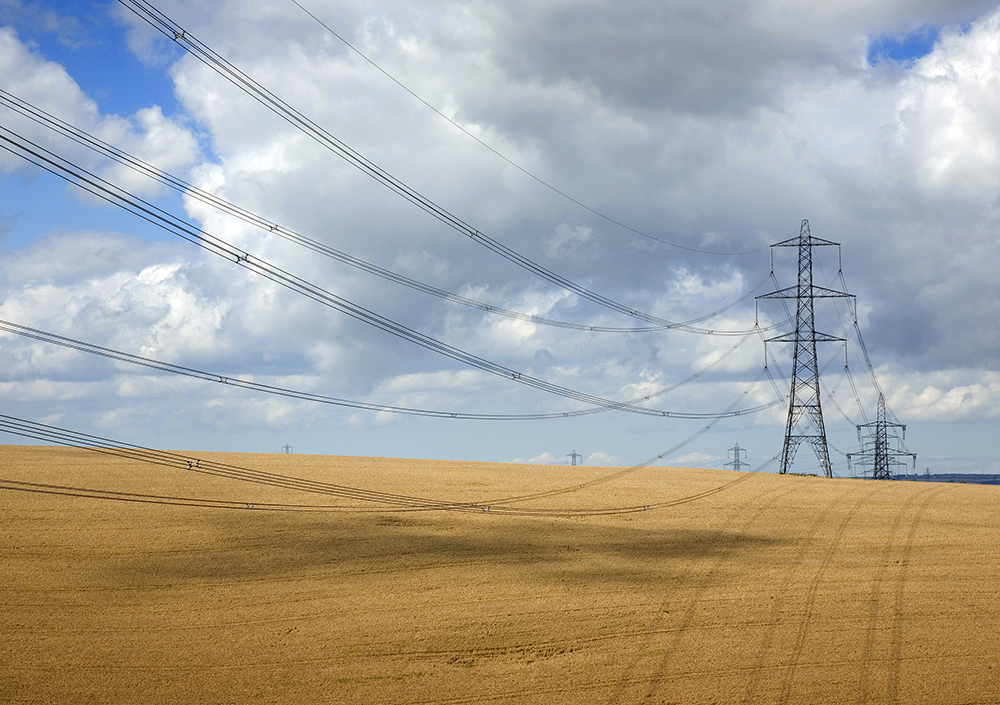 Project Role Options
16
Key Concept: Tribal Role Options
17
[Speaker Notes: Slide 17
There are many different roles that can a Tribe can play. This table describes both the opportunities and general constraints of the different roles.  

Quickly, they are
Renewable Resource Owner - Land, rights access to sun, wind, biomass feedstock, geothermal heat; “THE HOST”
Offtaker/energy user – the Tribe will only play this role if it owns a utility; there may be an opportunity for the Tribe to use some power itself, but the primary function is to sell to the utility
Project Operator – that operates and maintains the project
Lender – who provides debt to the project
Equity Investor – Provides both Equity and Tax Equity
Developer - Technical expert on how to secure site, choose EPC, and secure equipment & financing 

KEY MESSAGE: The Tribe can play one or several of these roles, depending on the circumstances.]
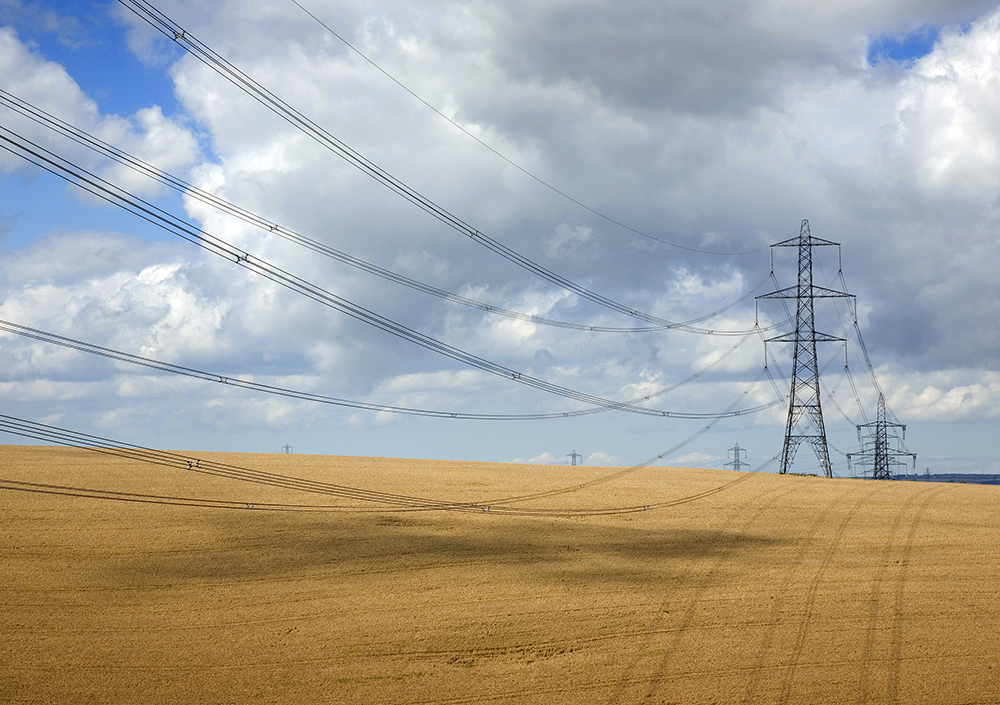 Team Members
18
Potential Team Members
Tribal Members
Leadership, staff, community members
Attorneys, engineers, professionals
Developer
Business managers, engineers, permitting specialists, investors, banks, attorneys, accountants, power marketers, procurement specialists, communications, public relations, government relations, corporate finance, project finance, construction managers, O&M specialists, asset managers, etc. 
Utility
Engineers, attorneys, planning specialists, operations specialists, regulatory specialists, finance, accounting, public relations, communications, systems operators, construction and field personnel, maintenance and emergency operations, etc.
Government
Tribal government, federal, state, local entities, regulating bodies (public utilities commission), Bureau of Indian Affairs, DOE, Federal Energy Regulatory Commission, etc.
19
[Speaker Notes: When all is said and done, a lot of people will be involved in the project.   In all likelihood, there will be a core team of professionals focused on the project and a more broad team that gets engaged as their expertise or approval is required.    The slide, while not exhaustive, provides an overview of the diversity of the project team, and examples of the skill sets that are require to ensure the project’s success.]
Key Success Component
Identify and select an energy “champion” to shepherd the process
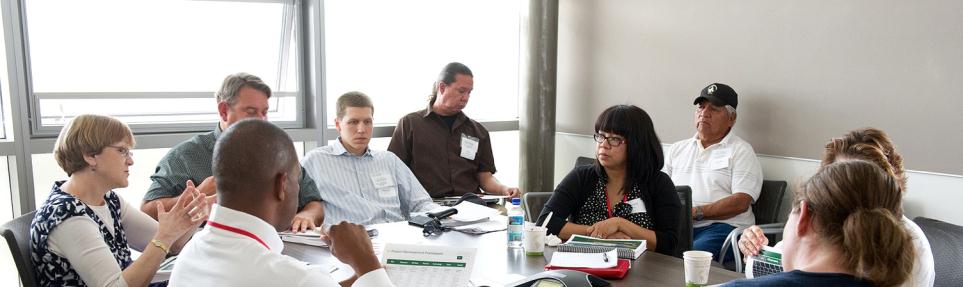 Photo by Dennis Schroder, NREL 21010
20
Project Champion’s Role
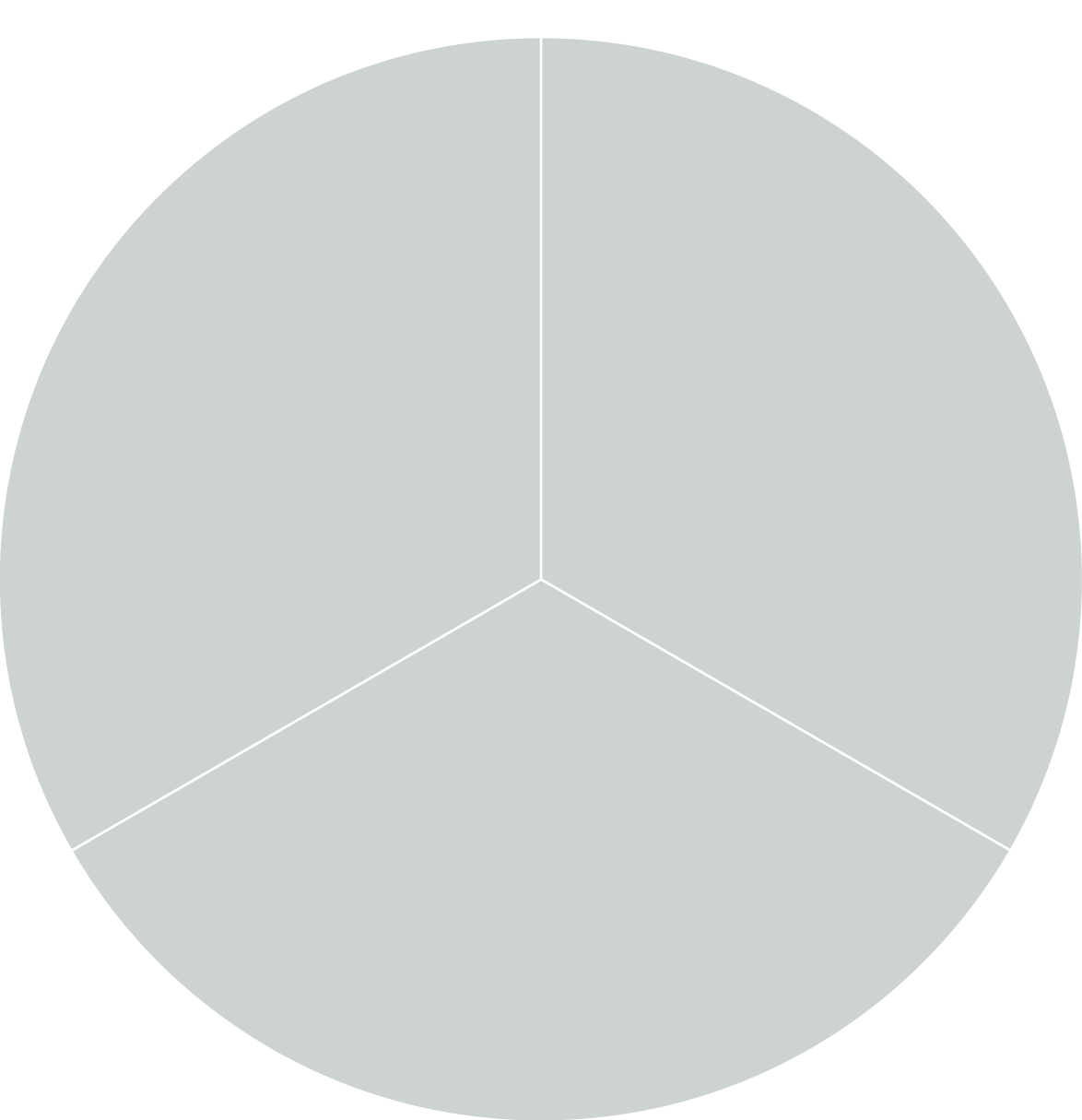 Ensure all relevant players are engaged in the project atthe right time,levels, androles
EngageTribal leadership, project, and business management (professionalsand staff)
Project Champion
Employ relevant expertise: legal and finance; technical and construction;power marketing
21
[Speaker Notes: Like any successful endeavor, there usually one or more project champions who keep the entire stakeholder group moving in the right direction 
Depending on the project and the circumstances, the profile of this Project Champion can vary.  It may be some one from Tribal leadership, or from Tribal administration or possibly an outside consultant.]
Small Group Exercise
Brainstorm pros and cons of different Tribal roles
22
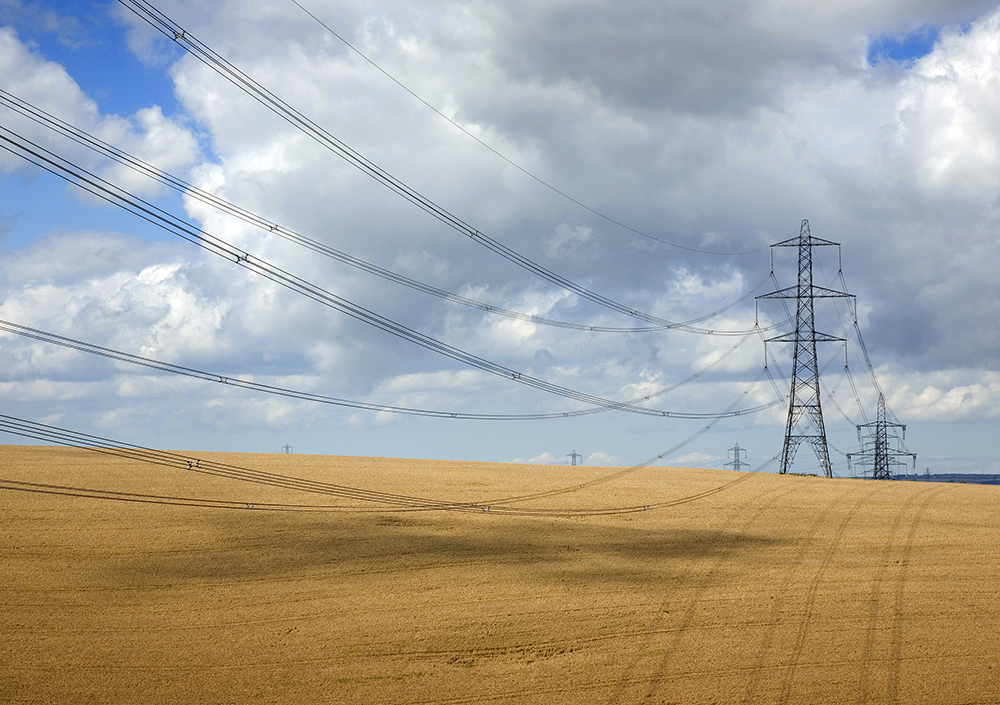 Intro to Financing: Tax Incentives 
and Up-front capital
23
Key Concept: Tax-Equity Partnerships
Tribe can benefit from tax-equity incentives without being taxable
Tribes can partner with third-party tax investors and/or developers to gain this incentive/advantage
Recent IRS PLR supports Tribal partnerships with third-party tax equity
Even with IRS ruling, the Tribe needs capital to build a large renewable project
Tax incentives (MACRS and either PTC or ITC) can represent up to half the project value, or reduce project’s capital costs by ~50%
Tribe benefits by offering a more competitive price for energy and RECs from the project to a utility
24
[Speaker Notes: Slide 24
Let’s talk for a minute about the Key Concept of Tax Equity Partnerships. 
Tribes can benefit from tax-equity incentives without being taxable
Tribes partner with a 3rd party owner, so the tax credits benefit the project. 
For large commercial RE projects, the project economics will likely depend on tax incentives, in order to achieve a reasonable payback. Again, federal government tax incentives offered for renewable energy development can represent up to half the value of the project.
Tribes benefit by offering a more competitive price for energy and RECs to a utility
If the Tribe is one of the developers, or one of the equity investors, the Tribe may still have the option to own the project after the useful tax credit life. 
You CAN develop a project without a tax equity partner. However, it is unlikely that the economics of a large commercial project will make sense, so there would have to be another compelling reason to skip this type of partnership to give up the tax credit opportunity.
BUT by including a tax equity partner, it puts more cooks kitchen, which means more opinions to consider in all areas of project development]
So Why Seek a Tax-Equity Finance Partner?
Tax incentives (MACRS and either PTC or ITC) can represent up to half the project value or reduce project’s capital costs by ~50%

Tax incentives can help to achieve a competitive price of power
Many projects also require state-level incentives to be economic
Tribe-Owned (w/o Partner)
Third-Party-Owned
25
[Speaker Notes: Slide 25

If your Tribe decides to go for a commercial project to sell power and try to make a decent (not large, but decent) return on the investment, it is imperative to consider partnering with a tax equity investor who would develop and possibly own the project (for a period of time). 

Tax incentives are quite generous right now and when combined, they can represent up to half the project value. In other words, the total cost of the project will be half of what it would be if the Tribe paid cash for it.  Therefore, securing a tax equity partner can be well worth the challenge of adding partners. 

Importantly, the federal incentives are set to make the power from these renewable projects competitive with the price of power, but only in certain locations with the right conditions around the U.S. (with high electricity prices, great renewable resources, streamlined permitting and interconnection processes, or a combination of all of the above).  For those projects that are not in the ideal location (which will be most of them), additional state incentives may still be required to make the project work economically.]
Key Concept: Tax-Equity Partnership – Federal Tax Incentives
Internal Revenue Code
Production Tax Credit (PTC); payment based on kWh produced
10-year, 2.3¢/kWh for wind, geothermal, and closed-loop biomass technologies
“Start construction” before 1/1/2014
Investment Tax Credit (ITC); payment based on % of up-front cost
One-time 30% or 10% tax credit (depending on technology) of eligible tax basis
“Placed in service” before 1/1/2017
Geothermal eligible for PTC and ITC; can only take one of them
Cost recovery of plant through depreciation deductions
Often called “accelerated depreciation” 
Officially called Modified Accelerated Cost Recovery System (MACRS)
Need to pay taxes and have enough of the right kind of tax liability to use
federal tax incentives
26
[Speaker Notes: Slide 26
This slide shows the details of the federal tax credit incentives. As mentioned on slide 14, these tax incentives can represent up to half the project value. Because Tribes do not pay taxes, Tribes are not able to use these tax credits without an investment partner.
First kind is production tax credit, or PTC and is $.023 (2.3 cents for every kilowatt hour on RE produced).  Works for wind, geo, and some biomass (that where the biomass is specifically grown for fuel)
May expire at end of 2013, though could be extended, or you can qualify by starting construction
Second type, is investment tax credit, or ITC and it covers 30% or 10% of the upfront capital investment, depending on the technology).  Solar currently receives an ITC of 30%.
 Geothermal can take one or other, but not both

The other form of tax advantage is accelerated deprecation, which is a write off, or deduction of the cost of most RE equipment. Although it is not often mentioned, it is one of the key incentives offered to capital investments for renewable or other types of large capital investments]
Step 2: Project Options and Strategies
Financial Capital Sources
Financing structure is highly dependent on capital used for a given project:
Tribal capital: Tribal investment ($$$) to purchase project equipment
Tribe-private sector capital sharing: Tribe contributes some resources ($) and partners with third-party capital to leverage tax equity ($$)
Non-Tribe capital: Developer equity, tax equity, bank debt. Tribe participates in other ways.
Responsibility to generate capital, collect revenues, and monitor returns will vary according to project structure
If all framework elements are fully developed and meet market conditions, the project is ready to attract capital
27
[Speaker Notes: Slide 27
As part of the options of the Tribe, it is important to remember, in fact always remember:  “how much is this stage going to cost, and how are we going to fund it”.  We’ve broadly categorized the types of funding into 3 different levels of financing commitment required by the Tribe:

Tribal capital – Tribe pays for project outright (BUT NOTE commercial scale projects require tens if not hundreds of millions of dollars of investment, which is why investment partners are usually needed)
Tribe – private sector capital sharing – where you split the costs between a Tribe and private capital investment; and
Non-Tribe capital – Tribe contributes resources such as land and possibly some human capital expertise, instead of actual dollars to the project. This is lowest risk, with lowest expected return.]
Small Group Exercise
Role play different characters to better understand debt and equity investment options
28
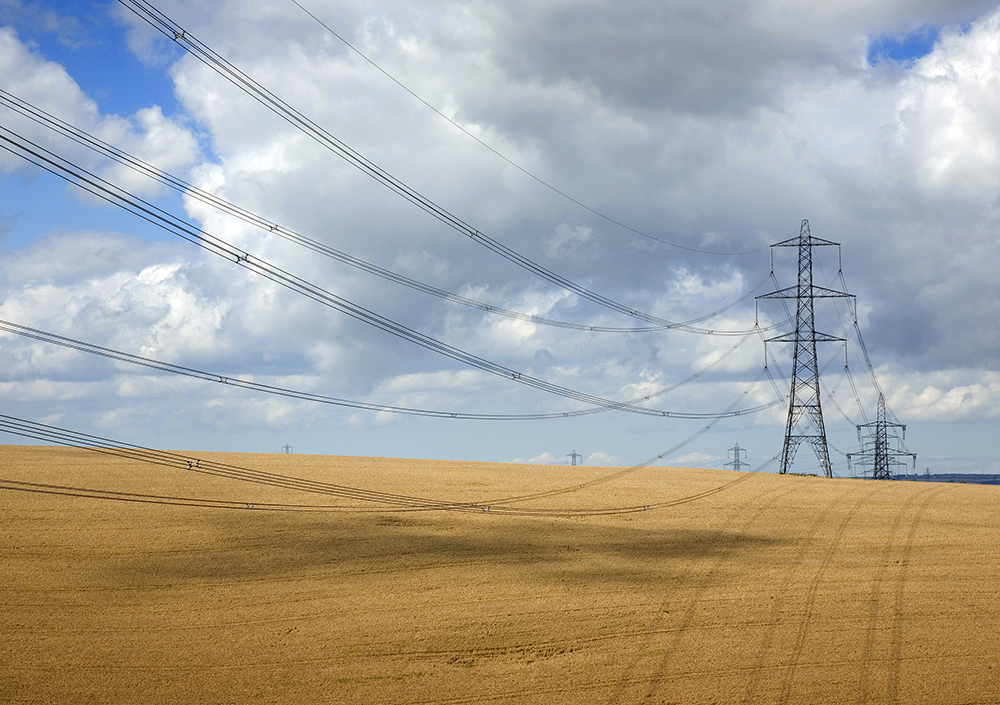 Partners and Procurement
29
Procurement Process
Commercial-Scale Projects
Develop and Issue RFP
Make Selection
Negotiate Contracts
Potential Project Partners to Procure
Project Developer
Engineering Procurement and Construction (EPC) Contractor
Environmental Permits Contractor
30
[Speaker Notes: These partners are responsible for different tasks
The RFP and contracts will have different provisions, but the process is similar for all three
The following slides detail the procurement of the developer
In your binder, you can find more information on the EPC and env
In general, the procurement process for facility and commercial scale projects can be broken down into three different categories.  
Developing and issuing the RFP; 
Selecting a partner and 
Negotiating contracts.]
Outline of the RFP Process
Develop RFP
Timeline: 1 month – 1 year (depends on project scale and site complexity)
Who creates the RFP: Project leader, contract officer/lawyer, site manager(s), energy manager and technology expert. RFP writers will receive input from utility, Tribal leaders, and stakeholders
RFP content 
Issue RFP
Tribal networks, federal networks and industry networks
Administer the RFP 
Proposal meeting(s)
Site tour(s) – can be concurrent with proposal meeting
Q&A process – ensure all developers get same information
Evaluate Criteria
Should be a clear process with well defined criteria
Evaluation panel recommended to consist of an odd number of members (typically 3 to 7)
Award Contract
Four approaches
31
[Speaker Notes: The first step is the Request for proposal process.  As has been stated throughout this presentation, the larger the project, the more complex the contracting, so while we’ll walk through the RFP process step by step, such a detailed process will be more relevant for larger projects.  A small project, again, 25 kW PV system on a school for example, maybe something more streamlined such as requesting three bids and choosing the best option, will be appropriate.

 There are 5 major steps in the RFP process: Developing the RPF itself; Issuing the RFP; Managing and Administering the Process: Establishing a well thought out process and criteria for selecting the winning bidder and finally, awarding the contract.   We’ll walk through these steps one by one in the following slides.]
Develop RFP
Key Elements of the RFP 
Type of procurement: 
Purchase
PPA 
Other finance structure
Technical specification (scope of work) 
Criteria for evaluating proposals: 3–5 of most important project aspects
Proposed project solution that meets specified criteria
System performance guarantee
Developer experience, track record and customer satisfaction
Developer financial health/longevity
Maintenance plan
Reasonable timelines
Other
32
[Speaker Notes: Developing the RFP
 First consider what we are procuring
 Develop appropriate technical specifications for the project and the type of procurement.
 Developer appropriate evaluation criteria]
Develop RFP (continued)
Key Elements of the RFP 
Description of RFP administration process 
Typically 2–5 months 
Key dates: proposal meeting(s), sites visit(s), proposal due date
Description of how questions will be handled and answered
Defining responsible parties 
Who is responsible for permits 
Who is responsible for interconnection agreements
Who is responsible for applying for incentives
Any preferences on parties allowed to submit proposals 
Small business
Minority-owned
Other
Land use agreements 
Address site access and land use issues as relevant to ownership model
33
[Speaker Notes: Lay out the parameters of the RFP process in the solicitation to bidders addressing all the material issues including timeline for response, site visits, the Q&A procedure, interviews, scoring, ect.
 Include in the RPF a clear discussion of which party is responsible for the different development tasks and expenses.   If the Tribe is going to handle the permitting, state so.  If the Tribe expects the winning bidder to do all the permitting, state so.  This allows bids to be compared on a more level playing field. 
 Are there any preferences or additional points given for different criteria.
 What about site access, but during construction as well as long term access.]
Technical Specifications
Define Scope of Work 
What is the project scale
Type of RE technology
Site information:
Location
Interconnection requirements as known
Applicable codes and standards
Roof structure, soils, other (as applicable and available)
Site prep: fencing, roads, grading limitations, etc.
Installation requirements: min/max heights of equipment, vegetation mitigation, design standards for structural/electrical
Equipment minimum standards and warranties
Expected minimum performance (recommended) or capacity
Commissioning plan
34
[Speaker Notes: As it relates to Technical Specs, based on what path the Tribe has selected, it will either be contracting for particular equipment (the RE installation itself) or for the purchase of electricity through a PPA.  
 The degree and specificity that each of the topics in the slide are addressed in a given RFP process will vary.  For example, if the Tribe is directly purchasing the equipment, then certain things such as equipment warranties will be very important since the Tribe will be the owner.  
However, if the RFP is to select a PPA provider, the Tribe will likely put more emphasis on the bidders demonstrated ability to finance the project, how much production the bidder will guarantee, and buy-out options, for example.  
When contracting for a PPA, it is common to let the bidder propose the type of equipment that they intend to use if they are selected, rather than have the Host specify a particular brand of module, for example.  Of course, if a Tribe is wants to stipulate certain conditions like “made in the USA’ equipment or a certain number of construction jobs have to go to Tribal members, then all of this should be in the RFP. 

Regardless, in both cases, the Scope of Work will be a thorough description of the proposed project, the characteristics of the site and a detail overview of what the Tribe is interested in procuring. 

Don’t forget O&M.  Who is going to perform if; how often; how will warranties be managed if necessary to replace equipment, and how much will it cost.]
Evaluation Criteria
Two Typical Approaches
Best value: 
Typically 3–5 criteria with weighting based on importance
Score proposal on each criteria
Somewhat subjective and can lead to contentious, time-consuming evaluations but good method to capture best value 
Low price, technically acceptable 
Proposals initially stripped of pricing/cost information
First evaluation determines proposals that meet technical hurdle
Technically acceptable proposal with lowest cost gets award 
More transparent process but may not capture best value
35
[Speaker Notes: Included in the RFP process and the actual RFP is a well thought out process to evaluate bids.  The goal is to select the best bidder based on the criteria chosen to guide the selection process and to do so in a transparent way that does not leave the Tribe open to protests from the unsuccessful bidders.   

There are two typical approaches. 
 Best Value which allows criteria other than price to be more heavily weighted 
 or Low Price, technically acceptable, which starts with technical capabilities, but then is based on the lowest cost among those deemed technically capable.]
Award Contract
Choose One of These Four Typical Approaches
Award based on proposal
Awarded solely on merits of proposal
Award with discussion
Awarded on proposal but contingent on clarifying discussions
Award with discussion and negotiation
Awarded on proposal but contingent on further negotiation 
Award with best proposal
Best proposals are short-listed 
Short-listed proposals asked for best final proposal revision
Award based on final proposal revision
36
[Speaker Notes: With clear evaluation criteria in place, the contract is then awarded. 
 In this case, there are four common approaches. 
 As illustrated in the slide, the award process itself is successively longer as you move down the list.  That said, it might also mean that there are less surprises down the line for a contract chosen say for example under the Award with Discussion and Negotiation, then under the Award Based on Proposal.  
Tying the award process back to scale, when selecting a contractor for a small, facility scale project, for example, the Award Based on Proposal may be sufficient.  However, for a larger, more complex community scale project, follow-up discussions and negotiations might be needed to address bidder questions, tease out unclear information from the bid response and selecting a winner.]
Post-Procurement
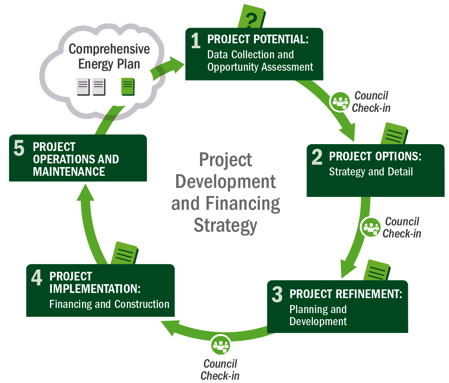 Ongoing Monitoring and Maintenance
Project Gets Built
Project Gets Commissioned
37
[Speaker Notes: With the award of the contract, the Tribe begins to transition from step 4 to step 5.  
The Tribe is now a counterparty to a transaction and here is where the project gets built, contractors get paid, the system gets commissioned, the utility gives the OK to turn it on and electricity begins to be generated.  
However, as the Tribe is dealing with long term assets and long term contracts, the project doesn’t end at commissioning.  Without diligent attention to on-going operations and maintenance, and other performance related issues, the Tribe may not maximize its investment.]
Summary: Project Procurement and Implementation
Procurement strategy will vary depending on the project scale and financing solution selected
Increasingly more complex for larger projects
Post procurement issues are critical as these are very long term assets and relationships
38
[Speaker Notes: Project scale heavily influences the procurement process.

 Job isn’t over when the project is commissioned, but rather the Tribe is now either the owner of a RE system or a counterparty to a power purchase agreement; both of which are long term responsibilities.]
Small Group Exercise
Evaluate the RFP responses provided by identifying overall goals and developing values to help rank responses
39
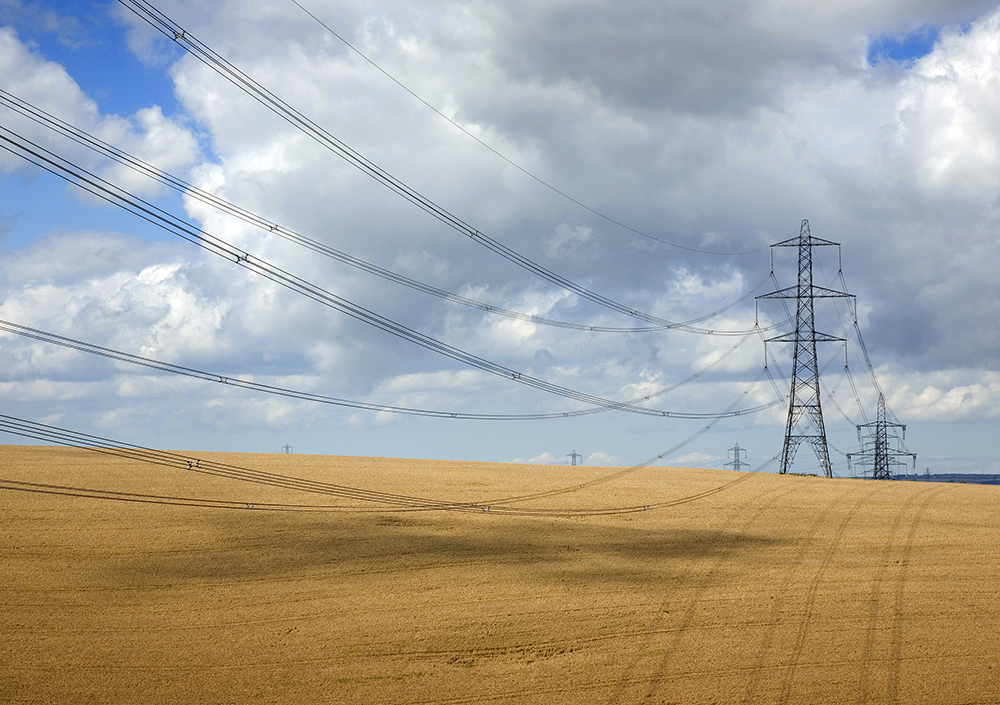 Permitting
40
Permitting
Permitting Example – City Level
Permitting Example – Federal Level
Permitting Checklists and Guide Examples
Hiring a Consultant
Common Missteps and Caveats
41
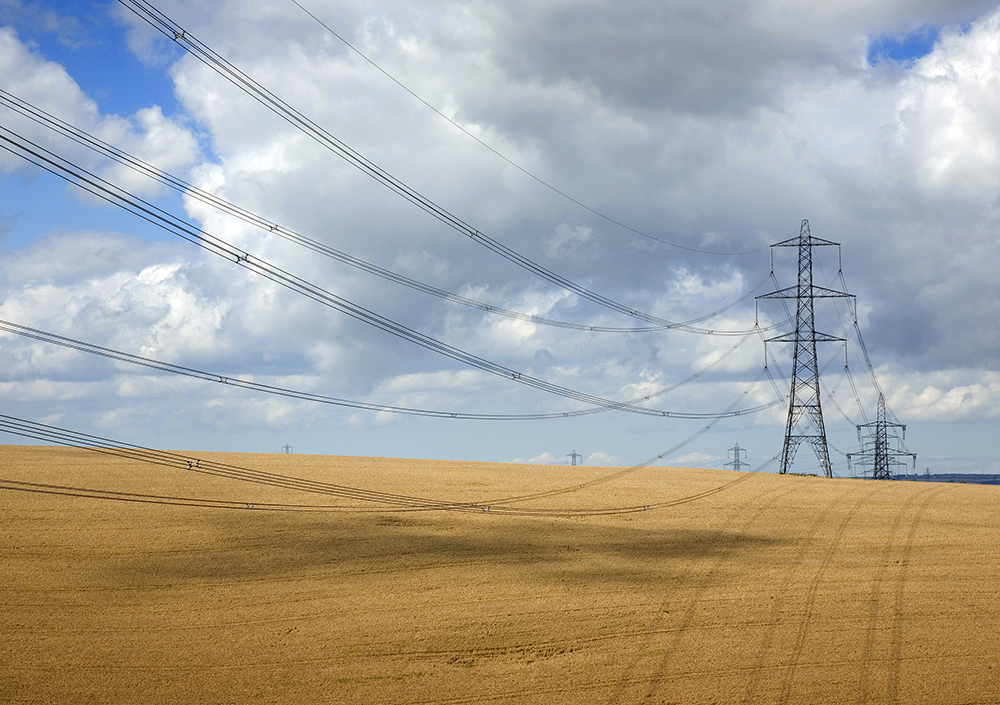 Interconnection and Transmission
42
What is Interconnection?
“The technical rules and procedures allowing customers to ‘plug in’ to the grid.” 









Source: Freeing the Grid 2013. http://freeingthegrid.org/wp-content/uploads/2013/11/FTG_2013.pdf
43
Common Interconnection Elements
Application
Designated interconnection utility representative 
Generator size thresholds
Different tracks for generators of certain sizes
Fast-track procedure for systems smaller than a certain size (generally ~2 MW)
Technical screens, feasibility studies, etc., for larger, more complex systems
Timelines for each step
Standard agreement between utility and customer
44
Database of State Incentives for Renewable Energy
Check DSIRE: http://dsireusa.org
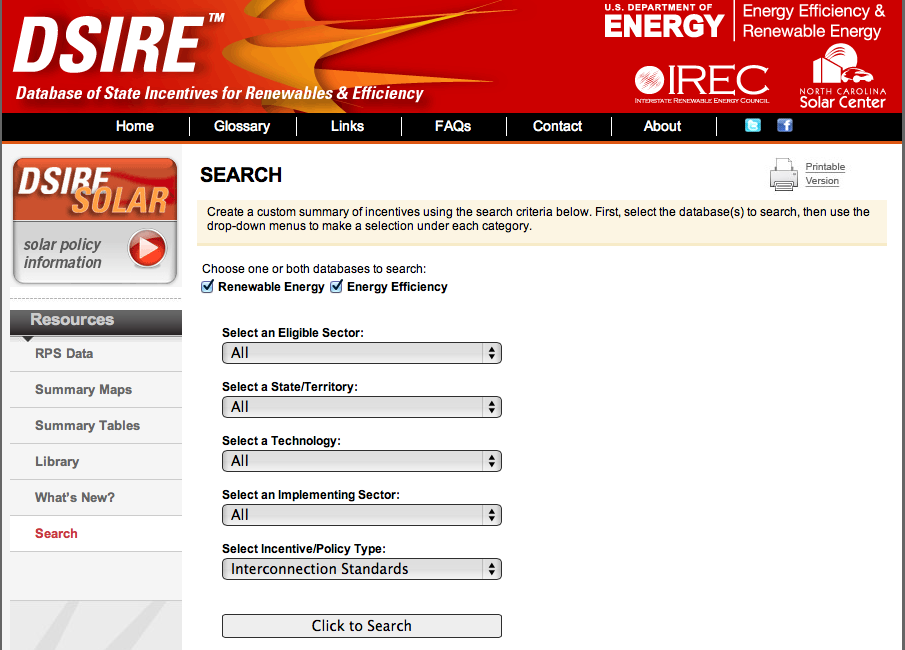 45
Interconnection Policies..
www.dsireusa.org / February 2013..
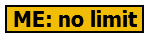 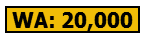 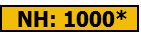 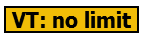 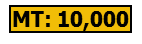 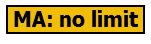 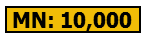 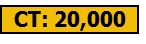 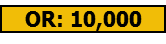 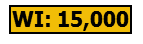 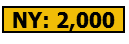 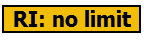 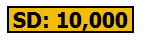 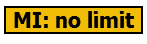 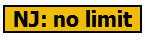 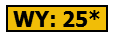 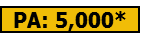 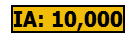 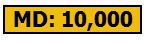 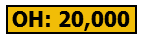 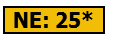 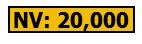 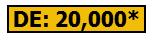 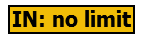 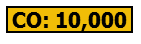 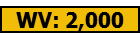 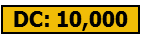 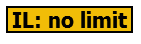 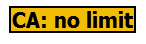 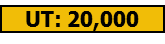 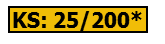 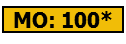 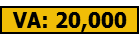 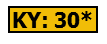 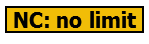 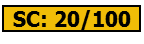 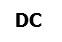 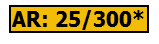 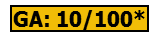 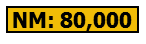 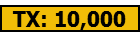 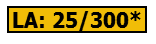 43 States, 
+ Washington DC 
and Puerto Rico, 
have adopted an interconnection policy.
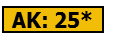 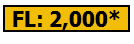 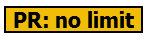 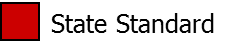 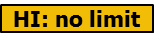 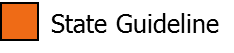 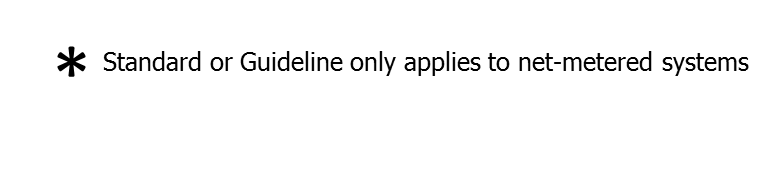 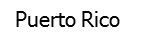 Notes: Numbers indicate system capacity limit in kW. Some state limits vary by customer type (e.g., residential versus non-residential).“No limit” means that there is no stated maximum size for individual systems. Other limits may apply. Generally, state interconnection standards apply only to investor-owned utilities.
46
Sample Interconnection Agreement
http://xcelenergy.com/staticfiles/xe/Marketing/Files/NM-Small-Program-%20Interconnection-Agreement.pdf
47
Interconnection and Transmission
Required Agreements
General Process for Interconnection
How to Find Utility Rules on Interconnection
Common Missteps and Caveats
48
Small Group Exercise
Utility scavenger hunt! Identify the interconnection rules and process for your identified utility and project size
49
Commercial-Scale Project Risks – Post Step 2
Sources: Adapted from Holland & Hart, RE Project Development & Finance & Infocast, Advanced RE Project Finance & Analysis
NOTE: Underlining signifies that the risk assessment outcome changes during the step at hand.
50
[Speaker Notes: Slide 50
This slide shows a comparison of the various risks that may emerge out of stage 2 – options analysis.  A determination will be needed whether the risk is something that can be acceptable in the project, or can be reduced/eliminated.  

As shown, many of the risks were reduced to some degree and a few aspects were finalized – including the resource and the projection of project output. Although the projection may change – for example, you may need to change your equipment or project positioning- in order to deal with later stage aspects, like endangered species.

The key thing to remember is that several of these risk factors must be moved enough down the project development pathway before you will be able to engage a tax equity partner or a debt lender.]